ТРАНСФОРМАЦИЯ ПРЕДПРИЯТИЙ В ЭПОХУ ЦИФРОВОЙ ЭКОНОМИКИ
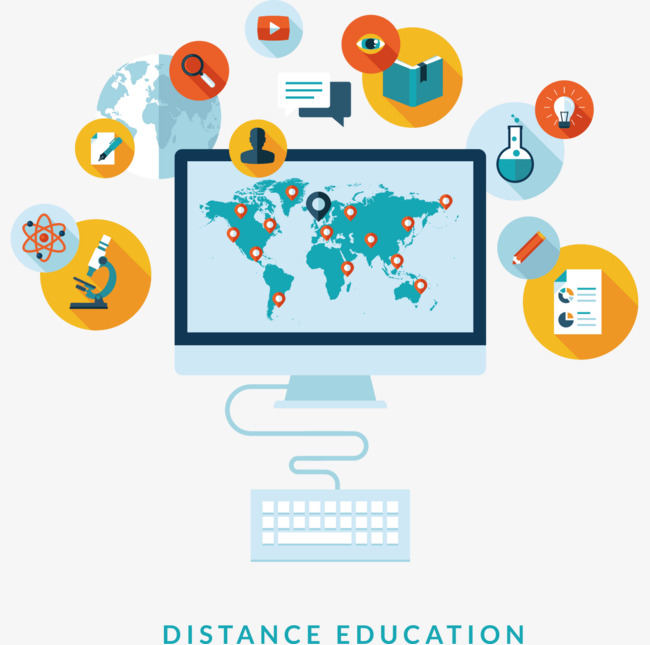 Антясов Е.А.,
Жданова А.С.,
Крепышева Е.С.,
Ябурова А.В.

ФК-16-1
УрГЭУ

Екатеринбург, 2019
АКТУАЛЬНОСТЬ ТЕМЫ
1
Неизбежность процессов цифровизации экономики.


Заинтересованность организаций в получении максимальной прибыли в совокупности с необходимостью минимизации издержек.


Оптимизация и автоматизация производственных процессов.


Необходимость поддержания достойного уровня  цифровизации в рамках экономики государства.
2
3
4
Цифровая экономика – совокупность видов деятельности, базирующихся на цифровых технологиях, и инфраструктуры, обеспечивающей их функционирование.










Цифровые технологии – технологии, связанные с созданием, сбором, обработкой, хранением и передачей информации на основе цифровых систем.
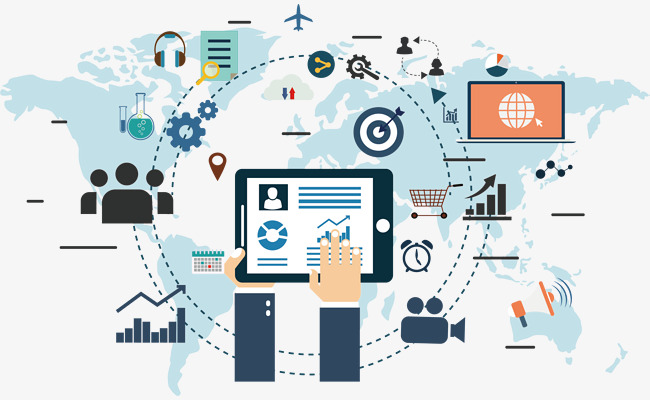 КЛАССИФИКАЦИЯ ОРГАНИЗАЦИЙ В РАМКАХ ЦИФРОВОЙ ЭКОНОМИКИ
ОРГАНИЗАЦИИ ТРАДИЦИОННОГО УКЛАДА
ОРГАНИЗАЦИИ, РЕАЛИЗУЮЩИЕ ПРОДУКЦИЮ ИСКЛЮЧИТЕЛЬНО ЧЕРЕЗ ВИРТУАЛЬНЫЕ КАНАЛЫ
ОРГАНИЗАЦИИ, КОТОРЫЕ МОЖНО СЧИТАТЬ ВИРТУАЛЬНЫМИ
НАИБОЛЕЕ ПОПУЛЯРНЫЕ БИЗНЕС МОДЕЛИ КОМПАНИЙ, КОТОРЫЕ МОЖНО СЧИТАТЬ ВИРТУАЛЬНЫМИ:
Поисковая машина (Google, Яндекс)
Почтовый сервис
Агрегаторы электронной коммерции
Агрегаторы услуг
Сайты объявлений
Электронные СМИ
Социальные сети
Онлайн-игры
Инновационные бизнес-модели
Прочие малые бизнес-модели
ТОП-10 ВЕДУЩИХ ЦИФРОВЫХ КОМПАНИЙ РОССИИ:
1. Яндекс (10,3 млрд. долларов)
2. Mail.ru Group (5,4 млрд. долларов)
3. Avito (3,85 млрд. долларов)
4. Wildberries (1,2 млрд. долларов)
5. Ozon Group (694 млн. долларов)
6. HeadHunter (299 млн. долларов)
7. Ситилинк (245 млн. долларов)
8. 2ГИС (243 млн. долларов)
9. Lamoda (226 млн. долларов)
10. ivi.ru (204 млн. долларов)
ПРОБЛЕМЫ И ПРЕДЛОЖЕНИЯ
ОПТИМИЗАЦИЯ И АВТОМАТИЗАЦИЯ ПРОИЗВОДСТВЕННЫХ ПРОЦЕССОВ
РЕШЕНИЕ:

пересмотр системы образования на государственном уровне

введение предметов, нацеленных на повышение цифровой грамотности
ВЫСВОБОЖДЕНИЕ КАДРОВ
НЕОБХОДИМОСТЬ ОБЕСПЕЧЕНИЯ РАБОЧИХ МЕСТ ЛЮДЬМИ С СООТВЕТСТВУЮЩЕЙ КВАЛИФИКАЦИЕЙ
НЕОБХОДИМОСТЬ РАЗРАБОТКИ СПЕЦИАЛЬНЫХ ПРОГРАММ ОБУЧЕНИЯ
ПРОБЛЕМЫ И ПРЕДЛОЖЕНИЯ
РЕШЕНИЕ:

налогообложение не только рабочих, но и роботов

введение универсального базового дохода
ВОЗМОЖНОСТЬ МАССОВОГО ОСВОБОЖДЕНИЯ РАБОЧЕЙ СИЛЫ, АВТОМАТИЗАЦИЯ ДЕЯТЕЛЬНОСТИ
НЕОБХОДИМОСТЬ ПЕРЕСМОТРА ОСНОВ ФУНКЦИОНИРОВАНИЯ ПРЕДПРИЯТИЯ, СИСТЕМЫ НАЛОГООБЛОЖЕНИЯ И ЗАКОНОДАТЕЛЬНЫХ НОРМ
ПРОБЛЕМЫ И ПРЕДЛОЖЕНИЯ
РЕШЕНИЕ:

предоставление льгот и иных государственных преференций организациям с эффективной политикой перехода к цифровой экономике
НЕОБХОДИОМСТЬ ИСПОЛЬЗОВАНИЯ ЦИФРОВЫХ ТЕХНОЛОГИЙ С ЦЕЛЬЮ СОХРАНЕНИЯ КОНКУРЕНТОСПОСОБНОСТИ
БАНКРОСТВО
ПРЕДПРИЯТИЙ
ОТСУТСТВИЕ СПОСОБНОСТИ СВОЕВРЕМЕННО ПОДСТРАИВАТЬСЯ ПОД СОВРЕМЕННЫЕ СТАНДАРТЫ
НЕСОСТОЯТЕЛЬНОСТЬ ОРГАНИЗАЦИЙ НА РЫНКЕ
ВЫВОДЫ:
Цифровая экономика включает в себя не только цифровые предприятия, но и предприятия электронной коммерции и компании, которые создают и обслуживают цифровую инфраструктуру традиционных предприятий и отраслей.


Структура цифровой экономики очень динамична.


Полный переход к цифровой экономике может повлечь за собой серьёзные изменения в различных сферах, перекликающихся с деятельностью производства.
СПАСИБО ЗА ВНИМАНИЕ.